MOVEMENT
MOVEMENT
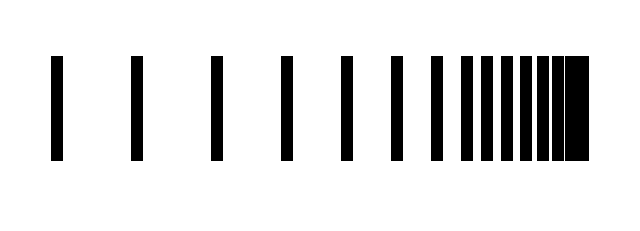 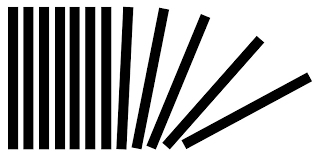 Perspective and scale
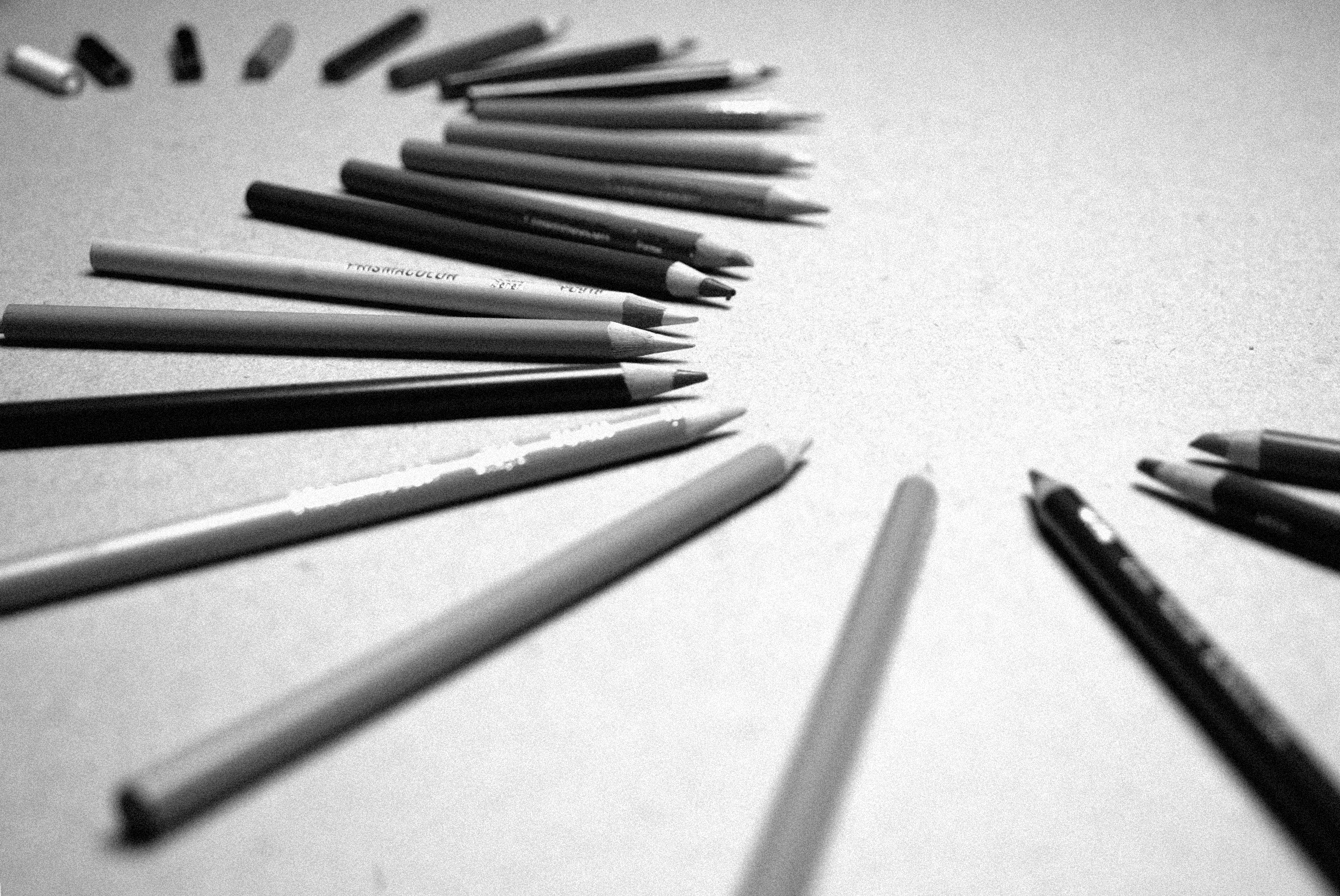 Potential Motion
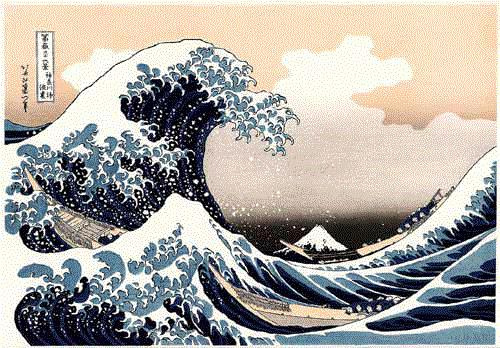 Potential Motion
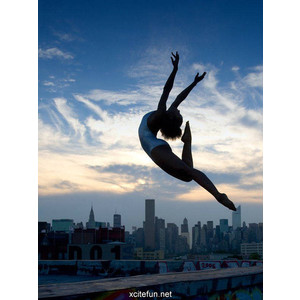 Impending Motion
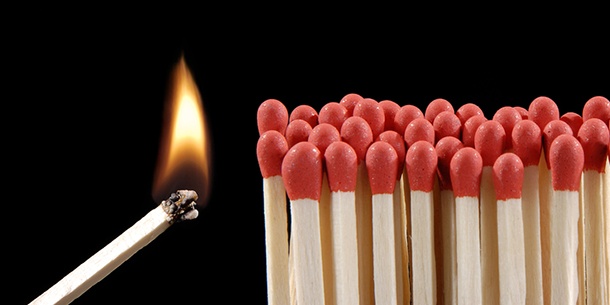 Illusion of  sound
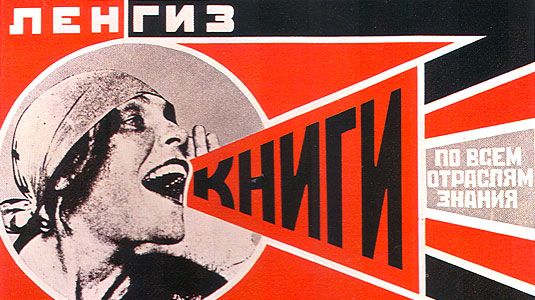 Progression of time
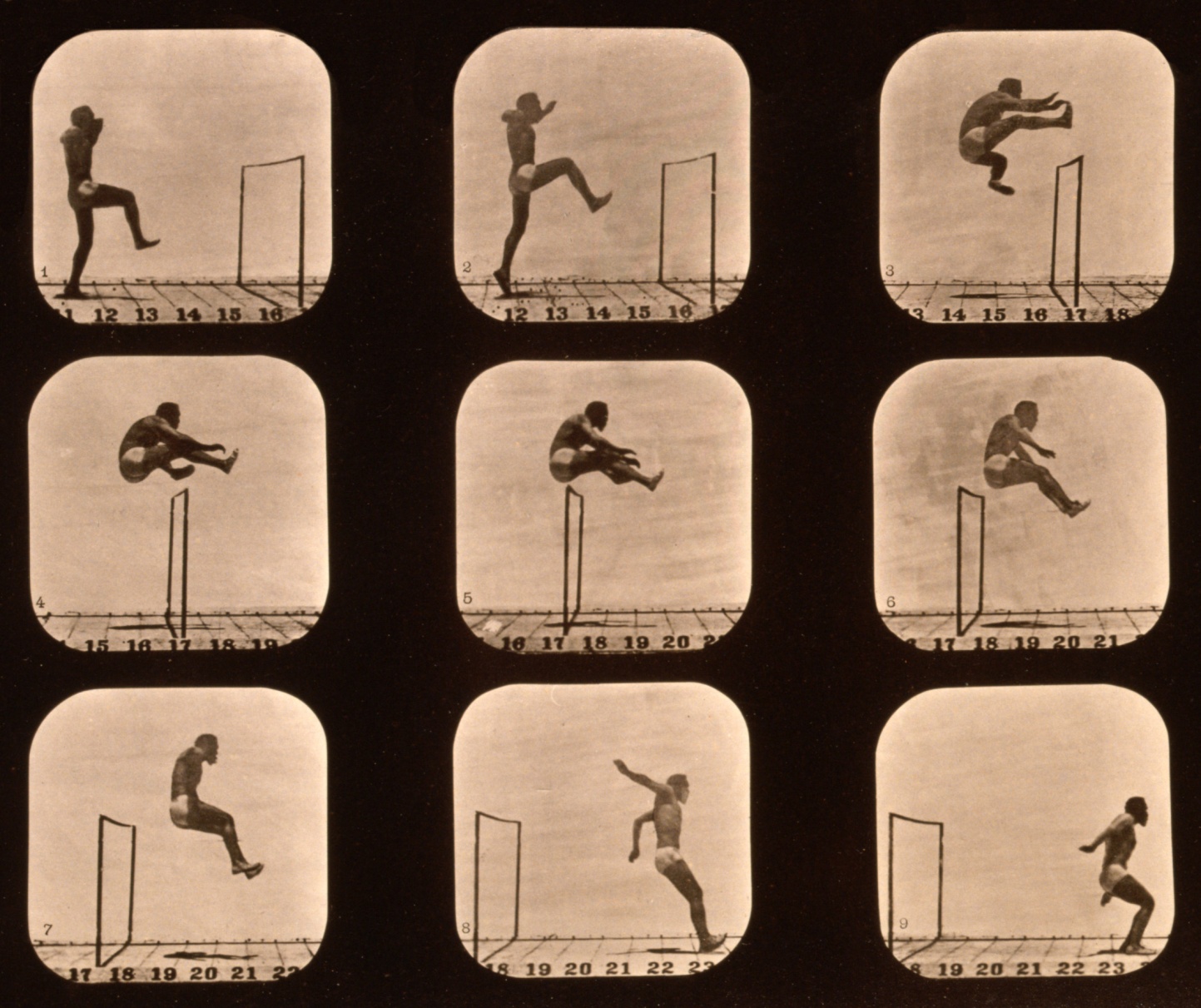 Time lapse
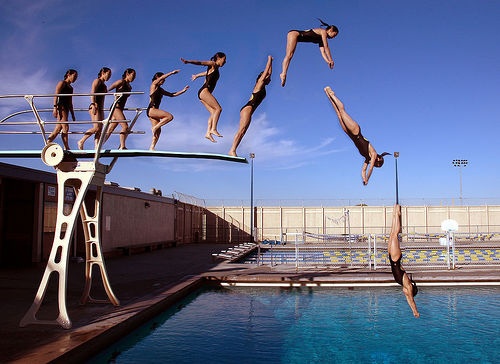 Stop motion
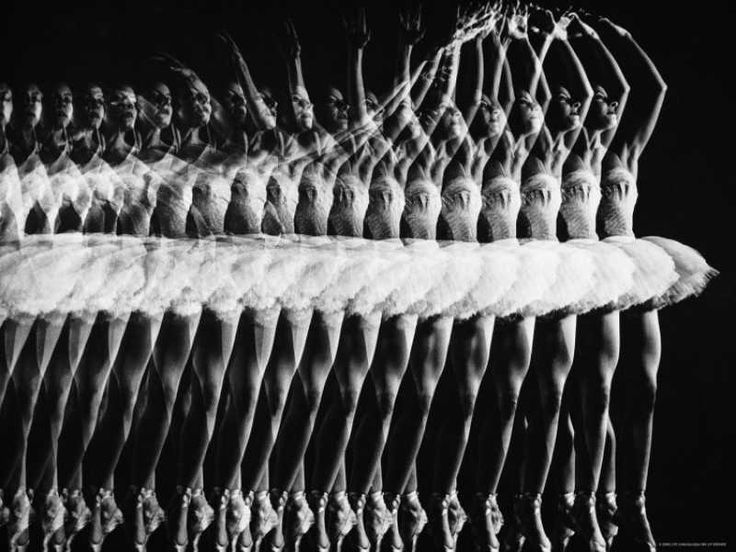 Stop motion
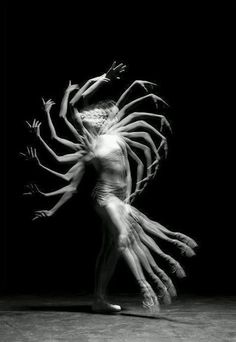 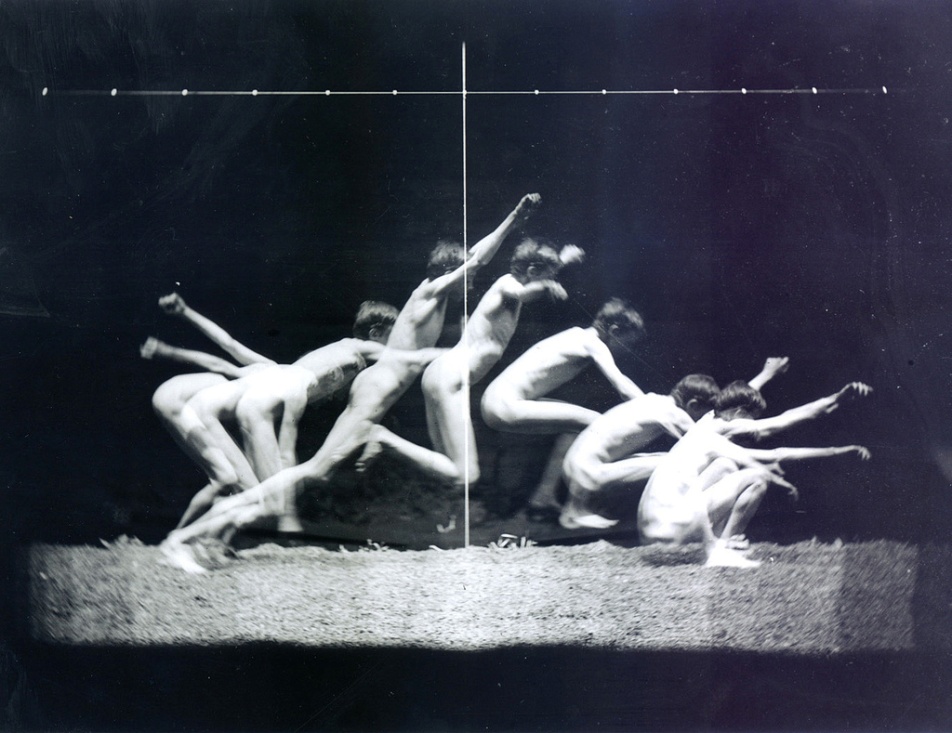 Edward Muybridge
Blurred motion
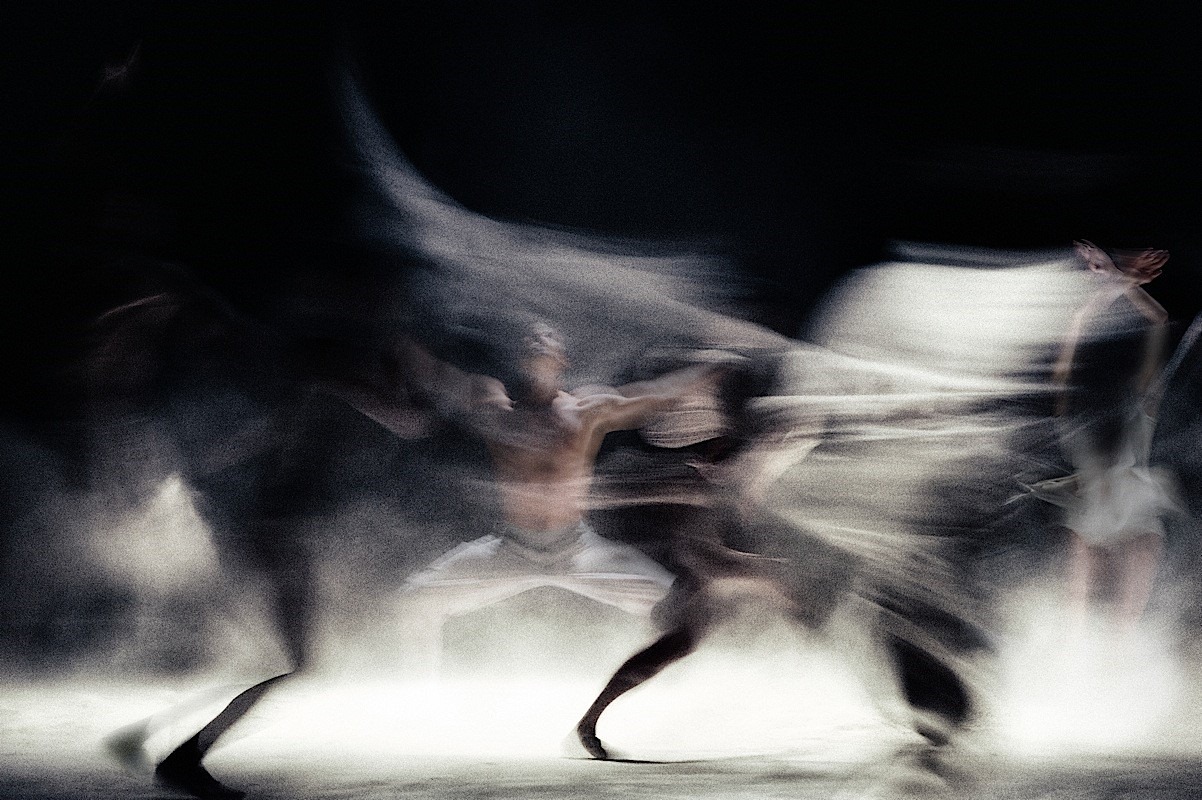 Action
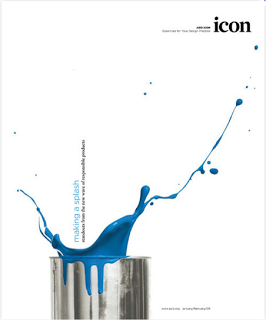 Visual flow in space
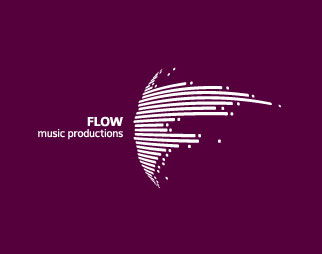 Visual flow from front to back
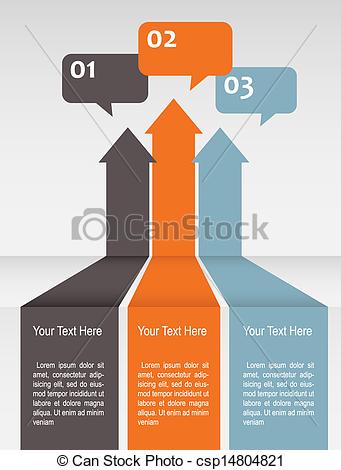 Visual flow
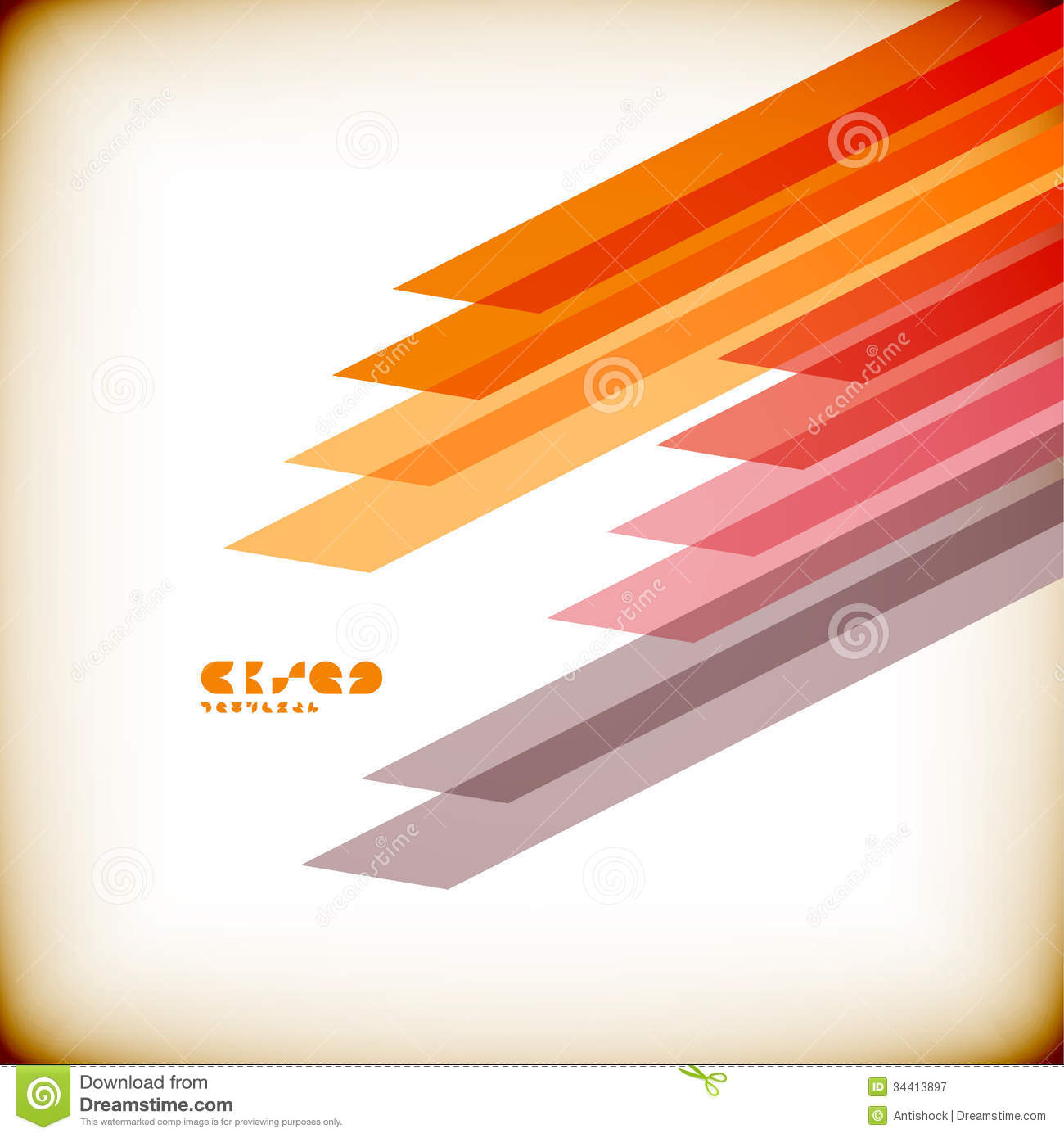 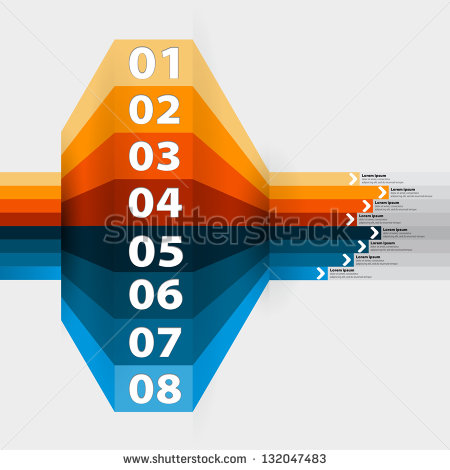 Showing distance
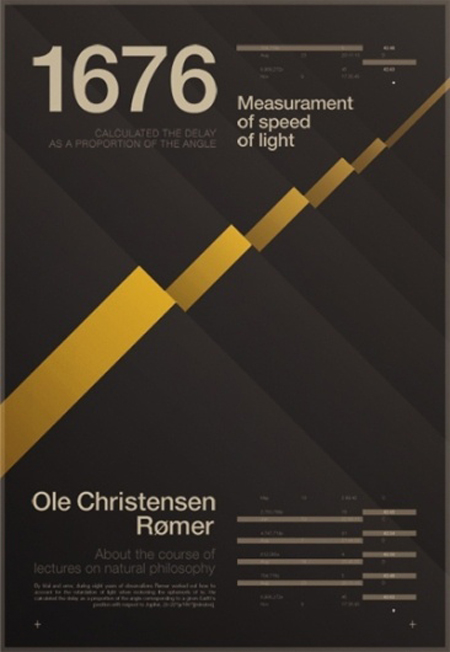 From one position to another
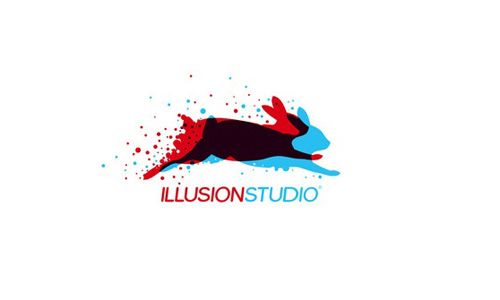 With directional lines
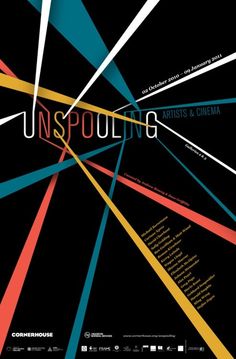